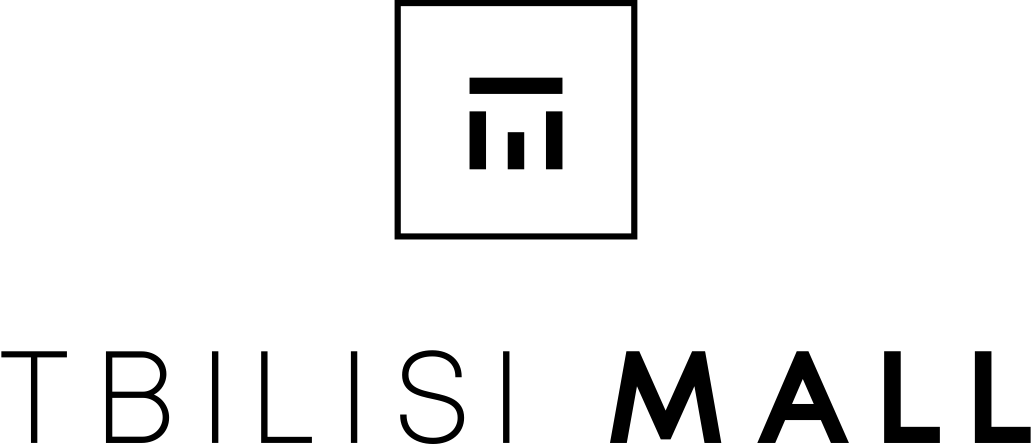 Internal Signage Update
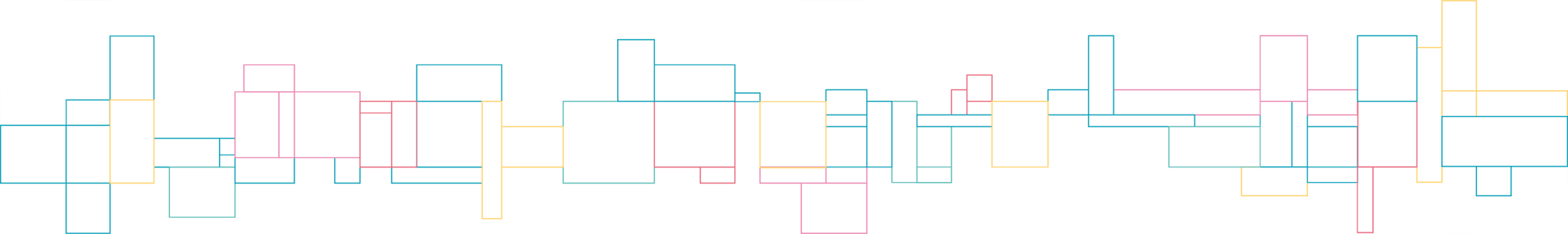 Features:

35 cm diameter
38 pcs of stickers
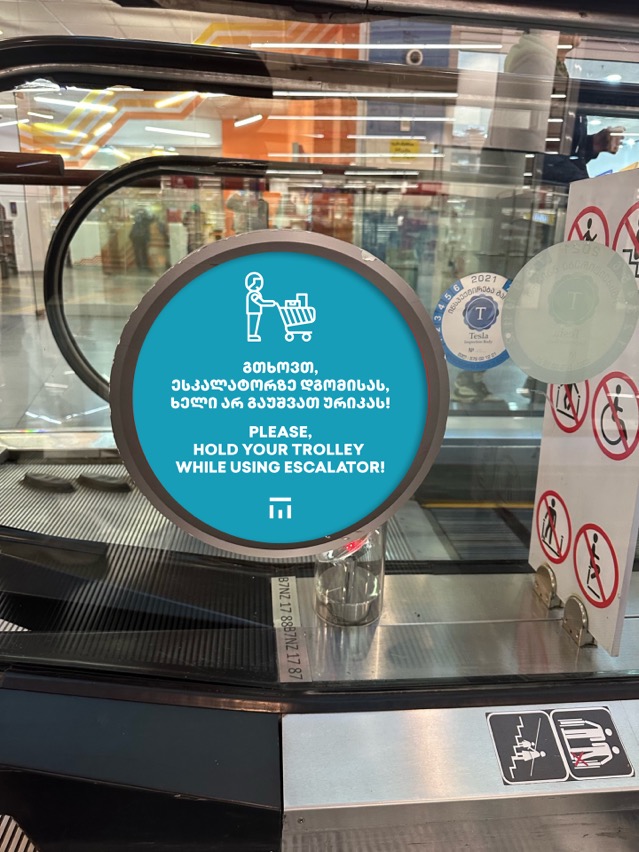 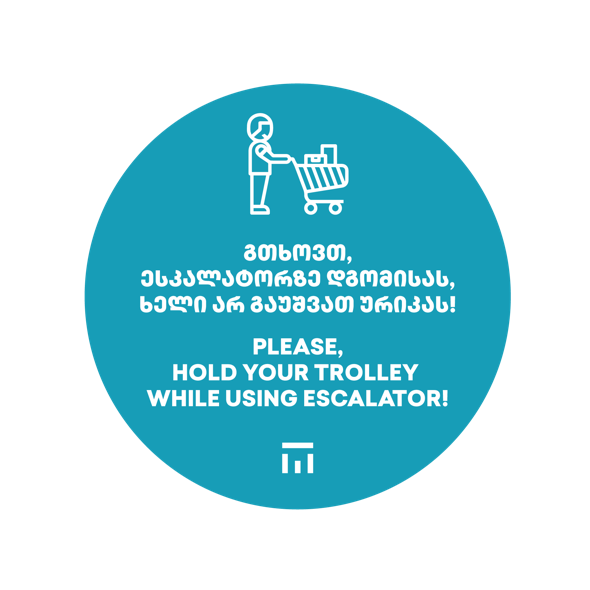 Features:

300*34 cm
Dibond/Pvc
1 pc
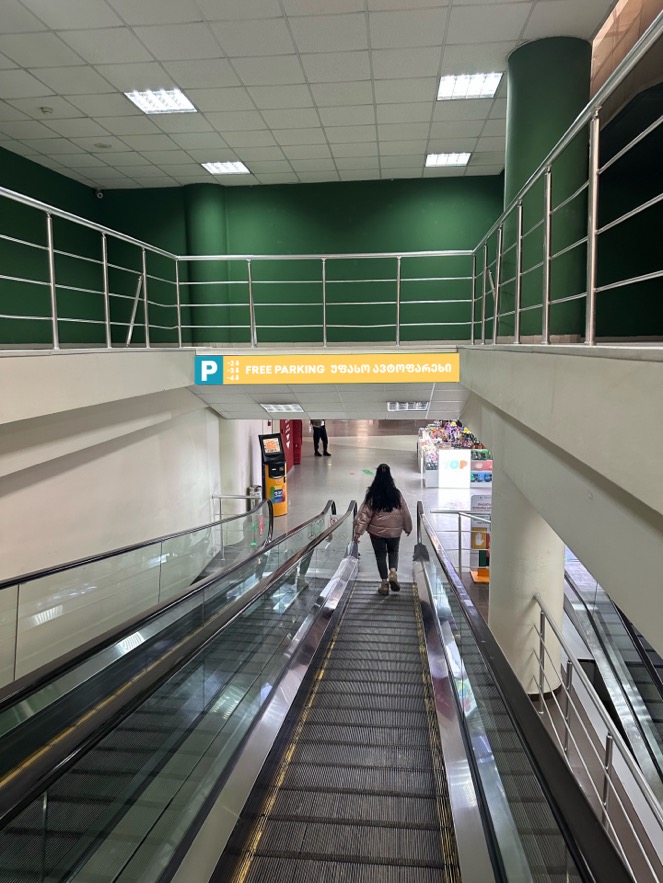 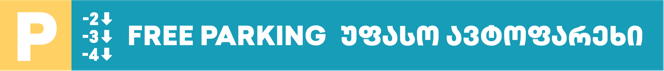 Features:

307*39 cm
Dibond/Pvc
1 pc
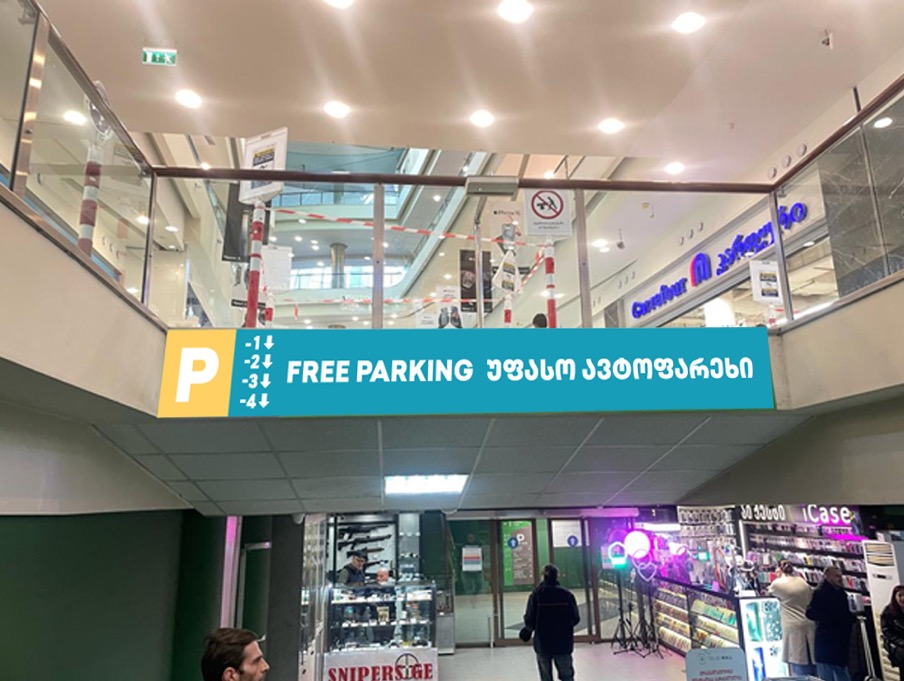 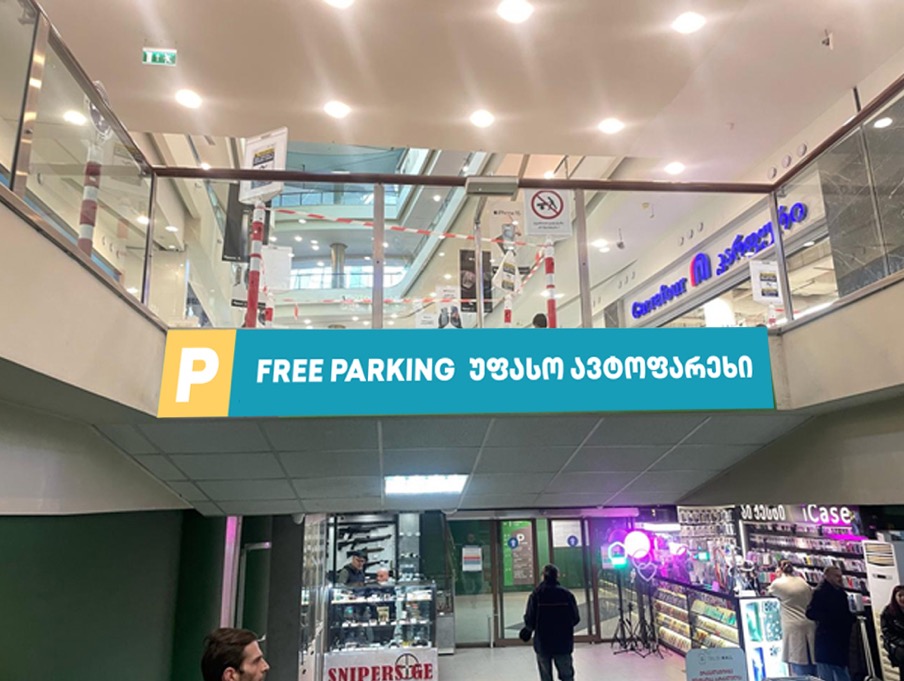 Features:

300*34 cm
Dibond/Pvc
1 pc
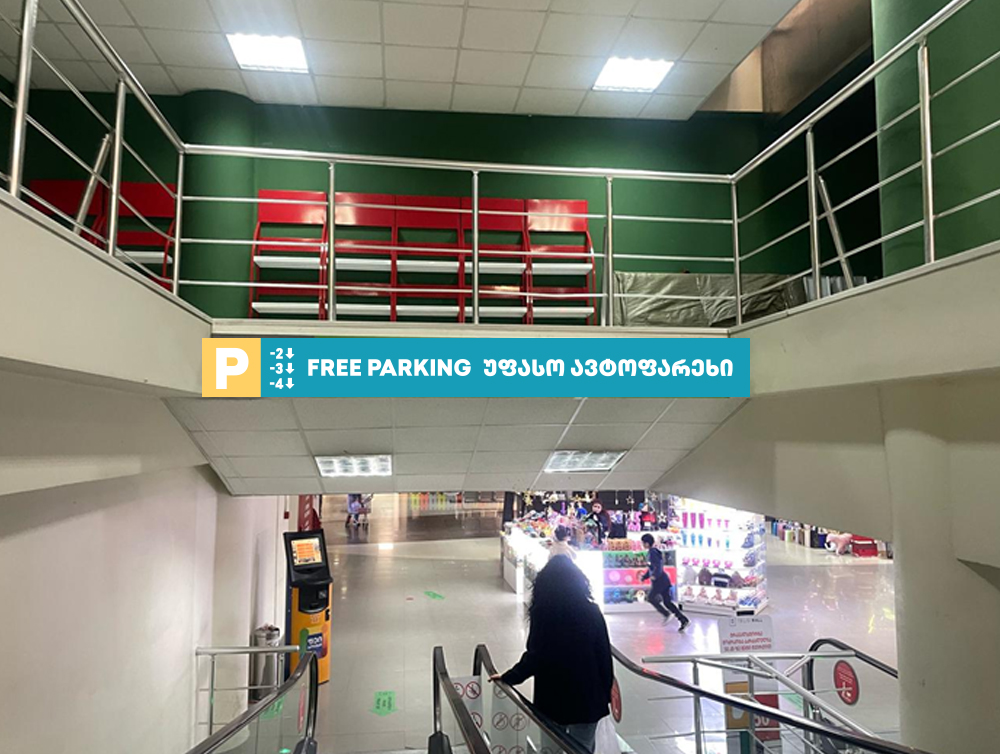 Features:

298*34 cm
Dibond/Pvc
1 pc
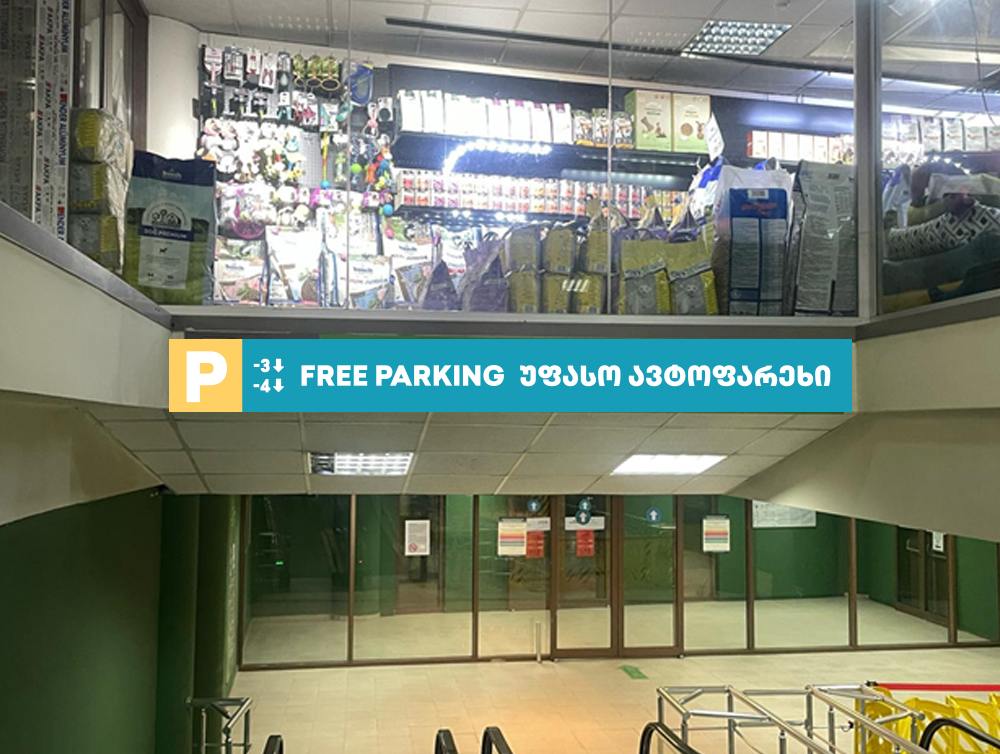 Features:

274*46 cm
Dibond/Pvc
1 pc
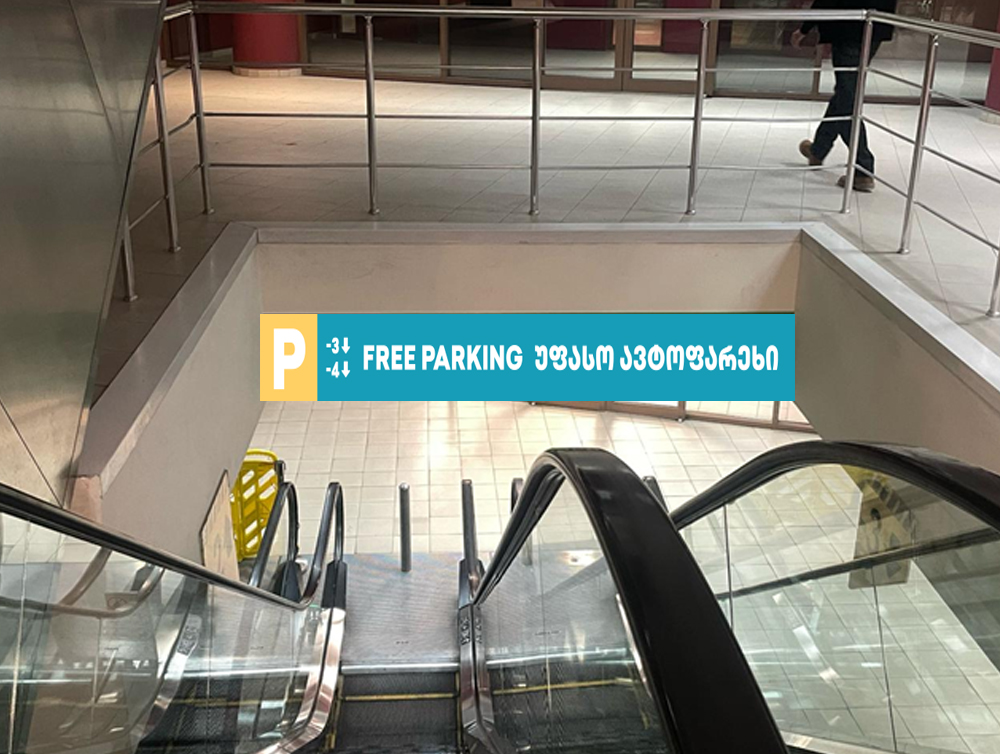 Features:

275*41 cm
Dibond/Pvc
1 pc
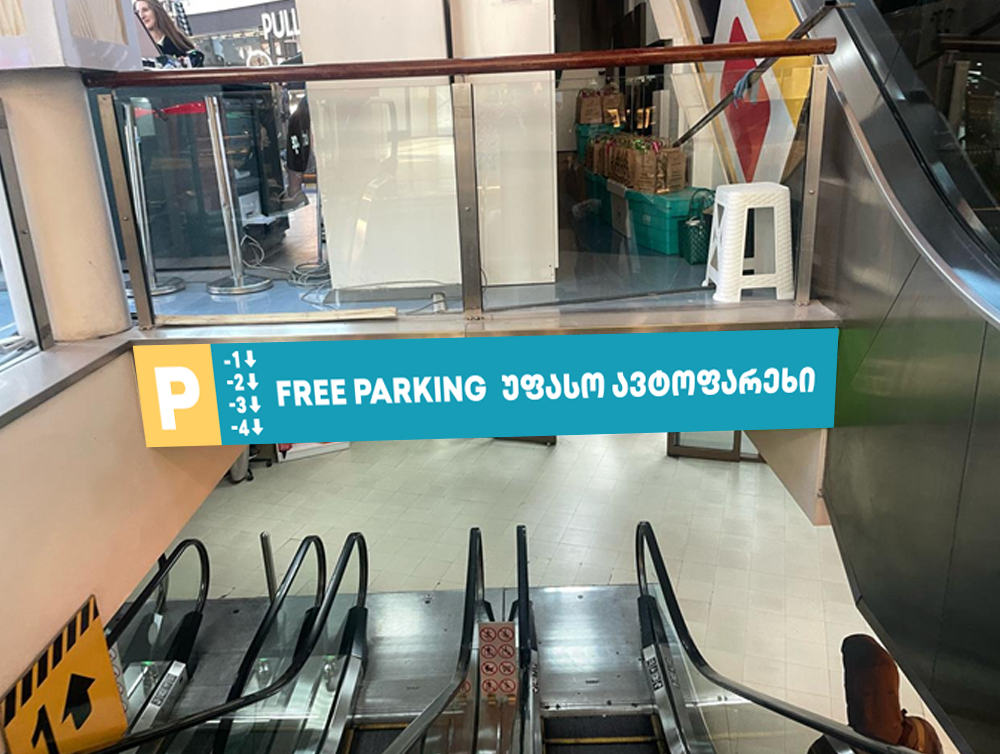 Features:

279*46 cm
Dibond/Pvc
1 pc
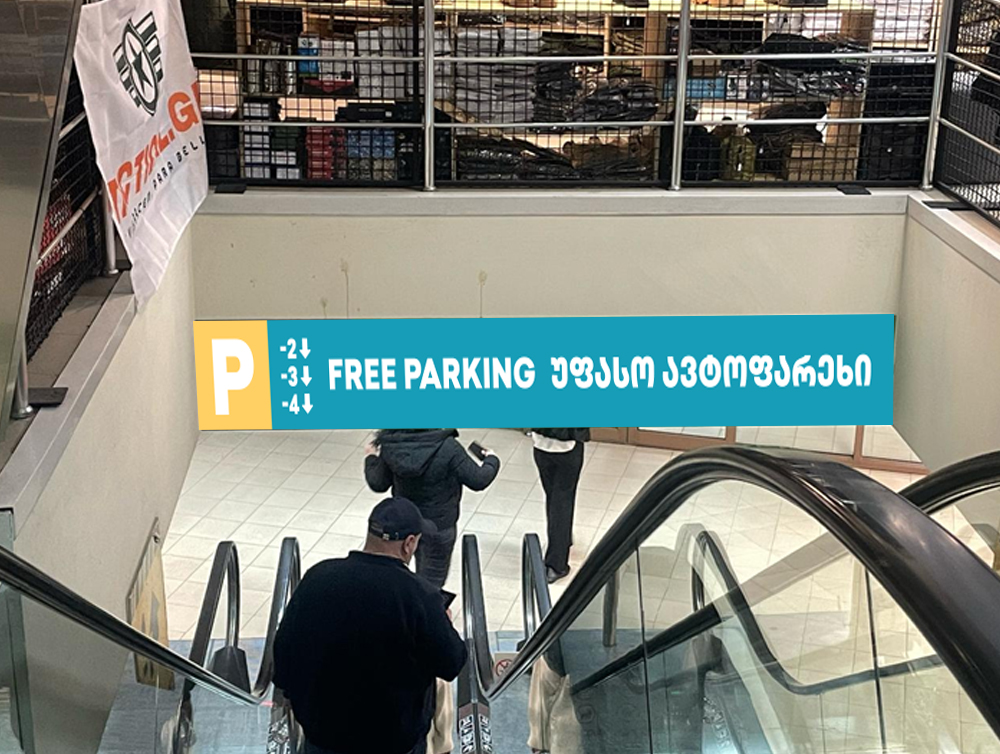 Features:

270*28 cm
Dibond/Pvc
1 pc
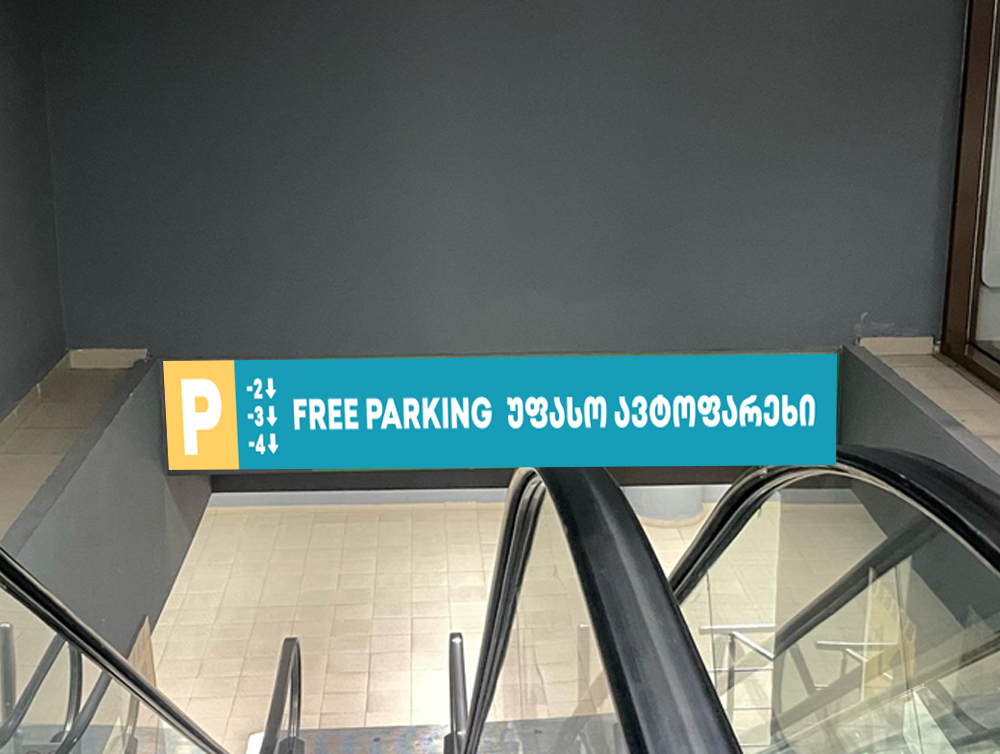 Features:

264*41 cm
Dibond/Pvc
1 pc
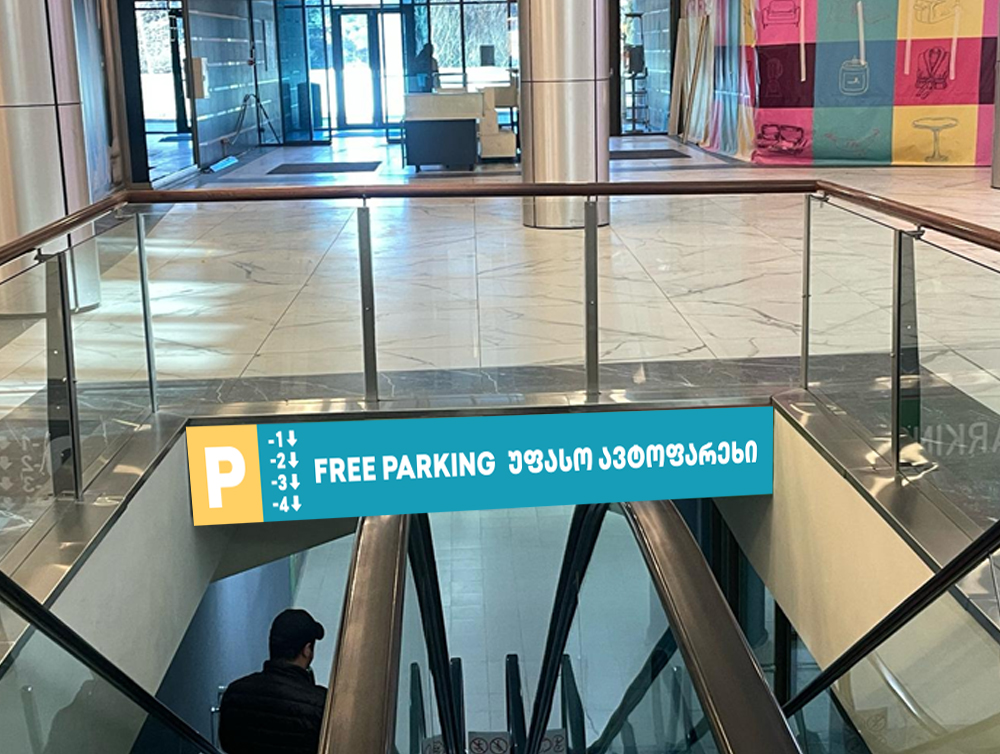 Features:

91*198 cm
Dibond/Pvc
1 pc
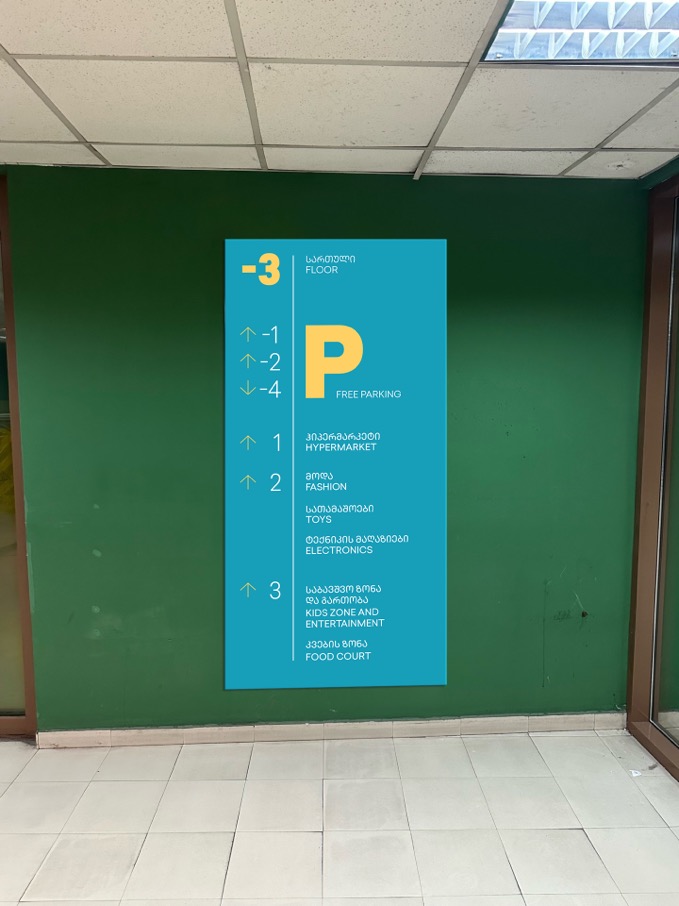 Features:

91*198 cm
Dibond/Pvc
1 pc
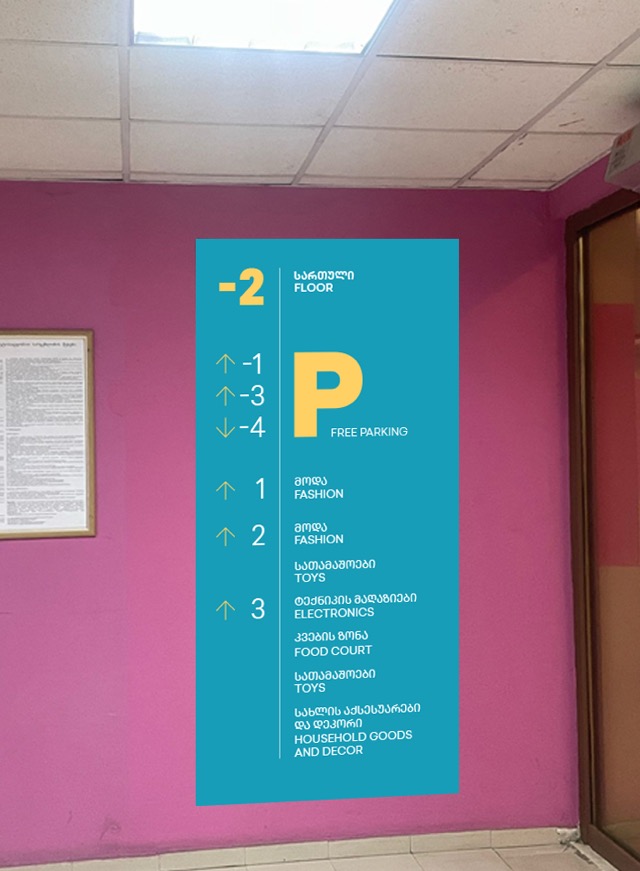 Features:

91*198 cm
Dibond/Pvc
1 pc
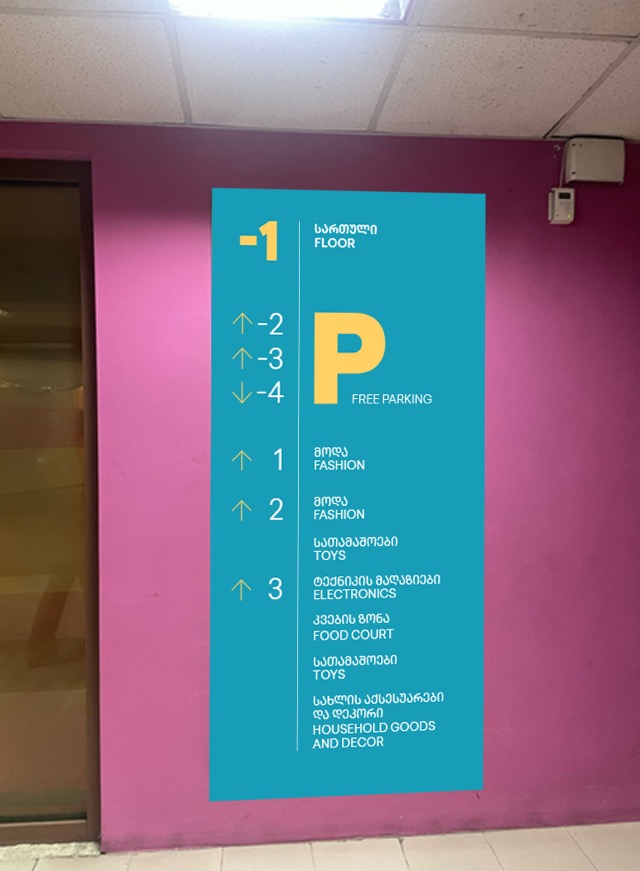 Features:

91*198 cm
Dibond/Pvc
1 pc
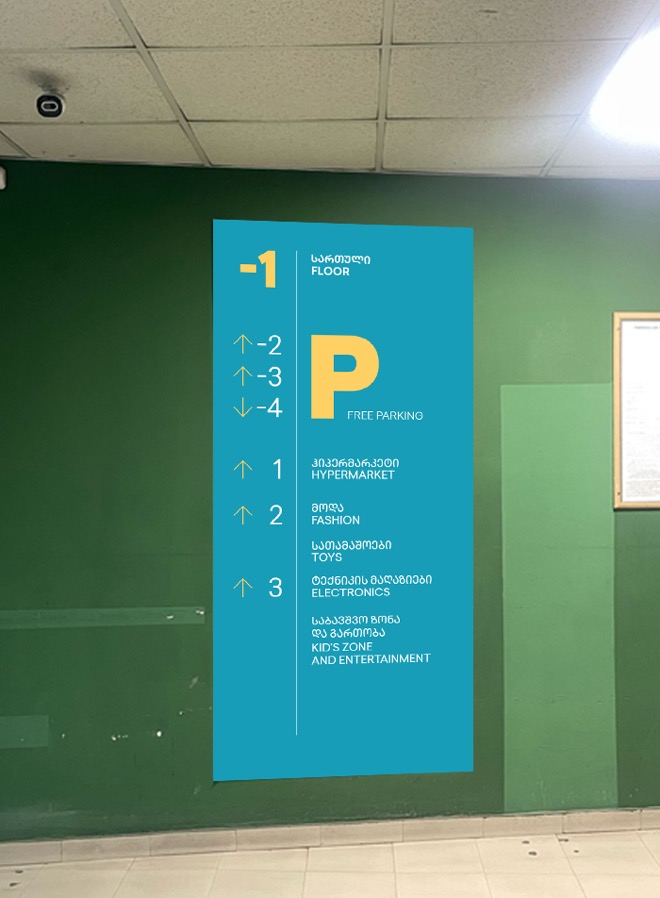 Features:

91*198 cm
Dibond/Pvc
1 pc
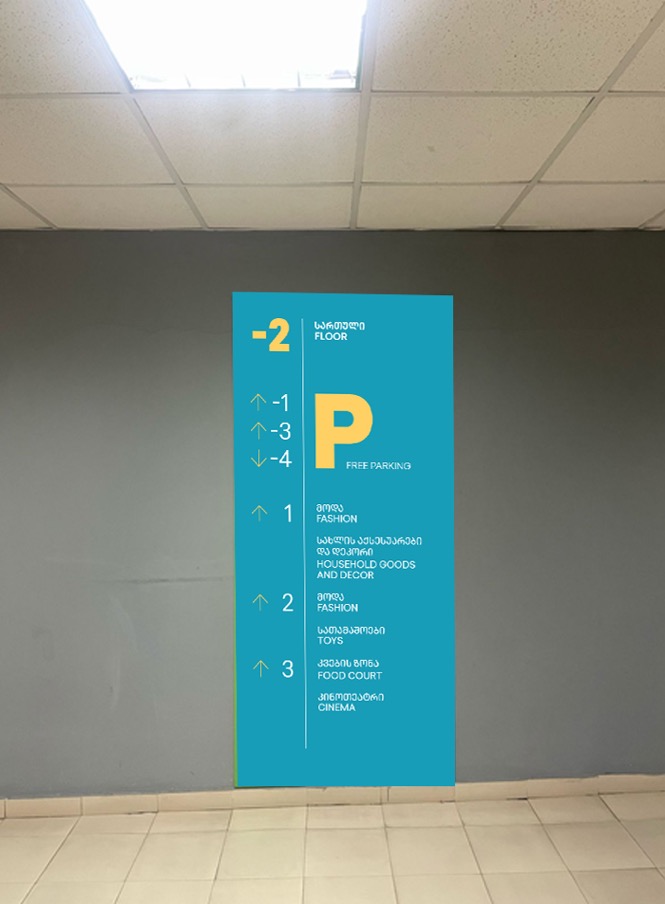 Features:

91*198 cm
Dibond/Pvc
1 pc
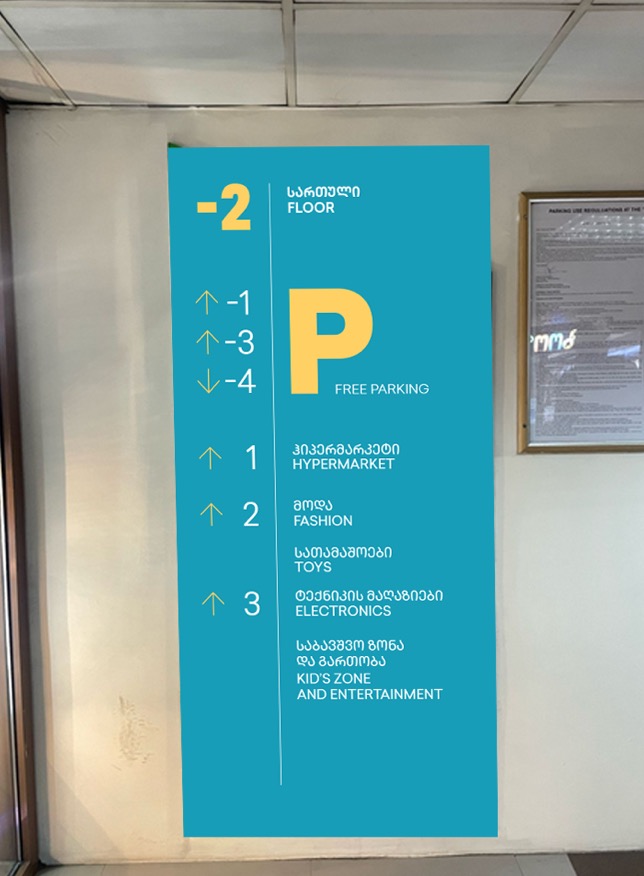 Features:

91*198 cm
Dibond/Pvc
1 pc
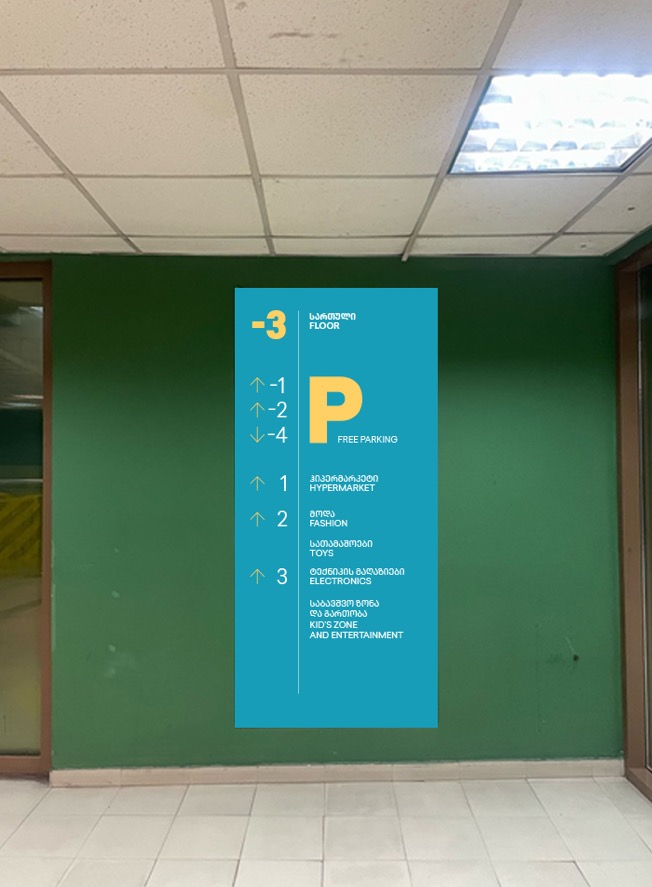 Features:

91*198 cm
Dibond/Pvc
1 pc
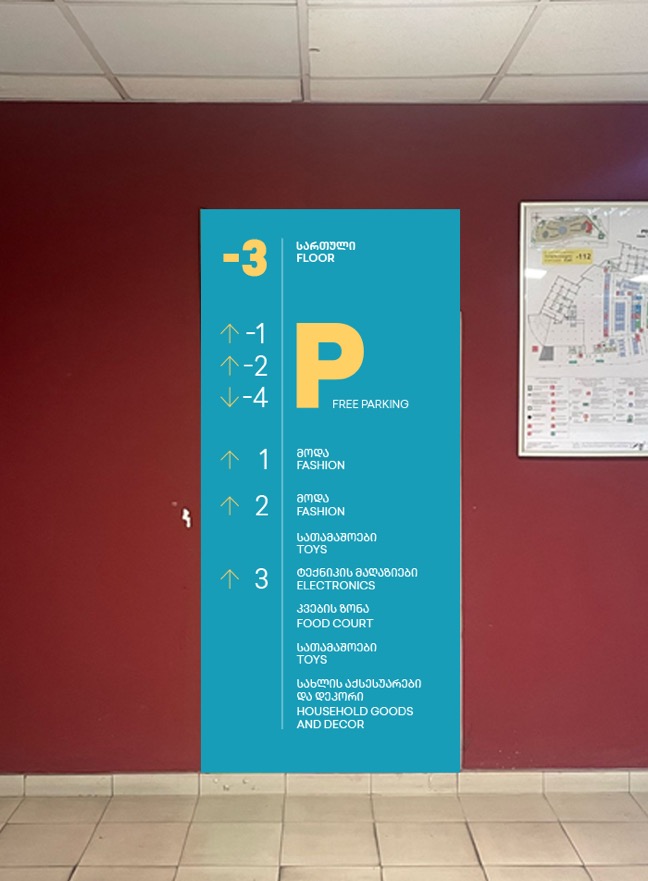 Features:

91*198 cm
Dibond/Pvc
1 pc
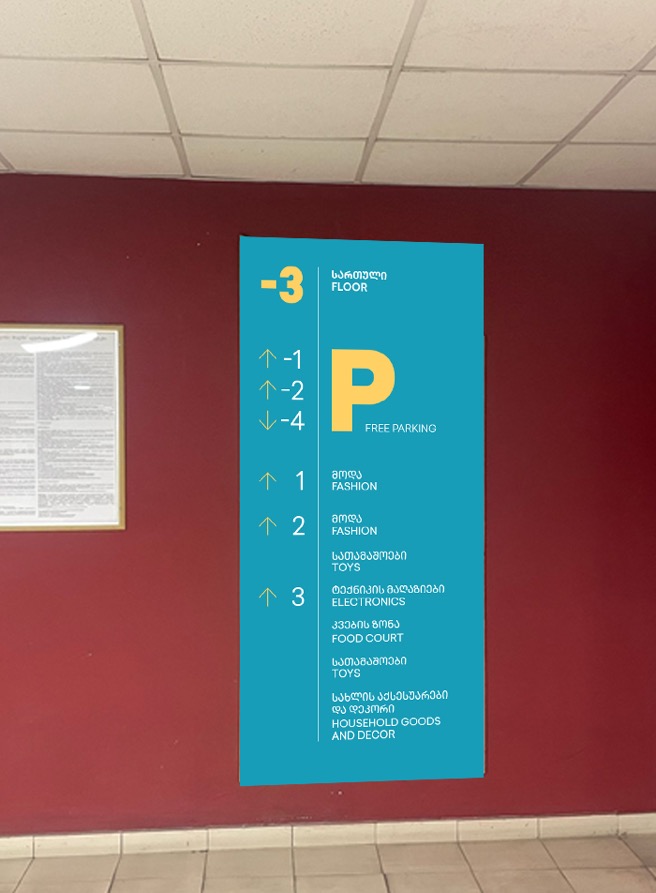 Features:

91*198 cm
Dibond/Pvc
1 pc
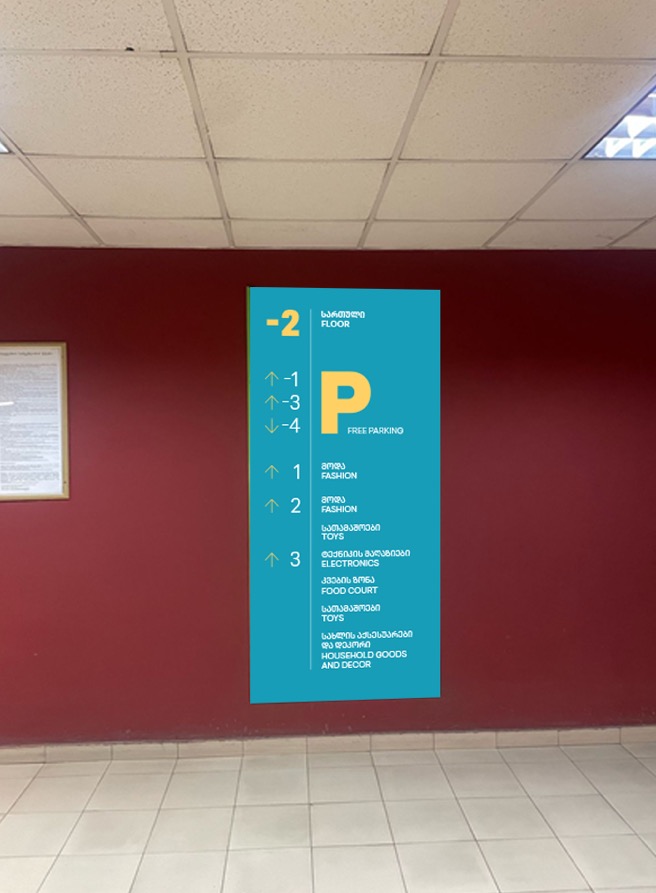 Features:

91*198 cm
Dibond/Pvc
1 pc
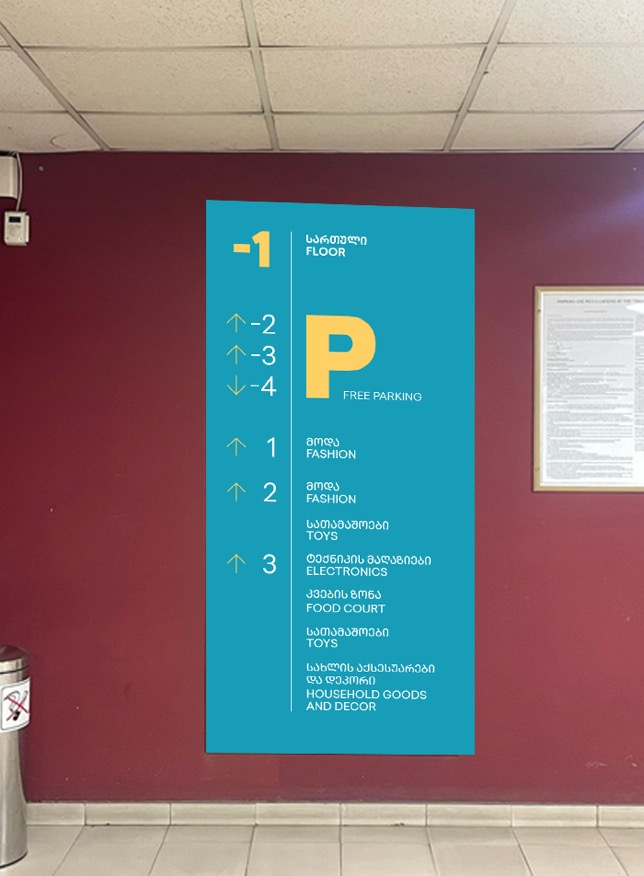 Features:

91*198 cm
Dibond/Pvc
1 pc
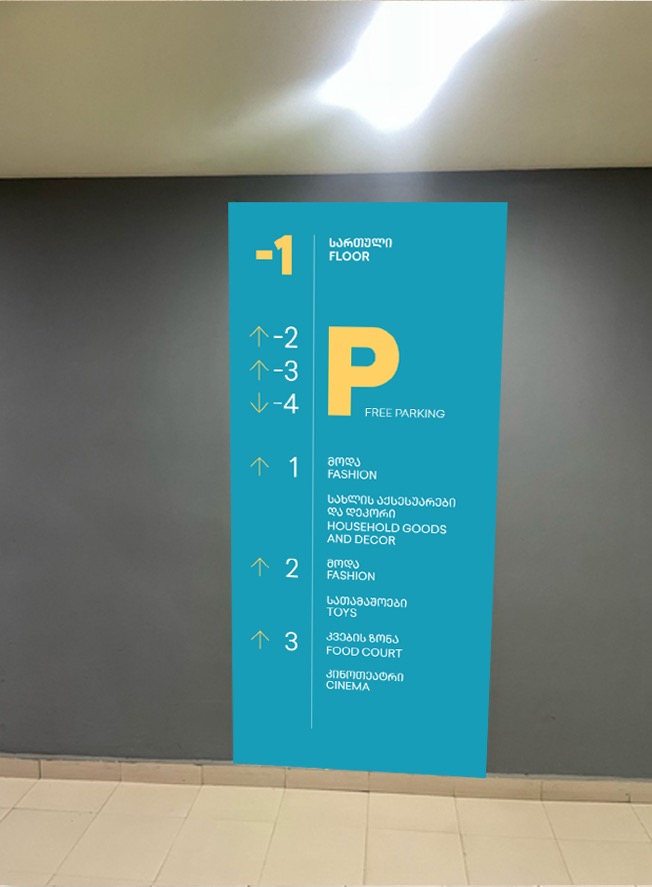 Features:

91*198 cm
Dibond/Pvc
1 pc
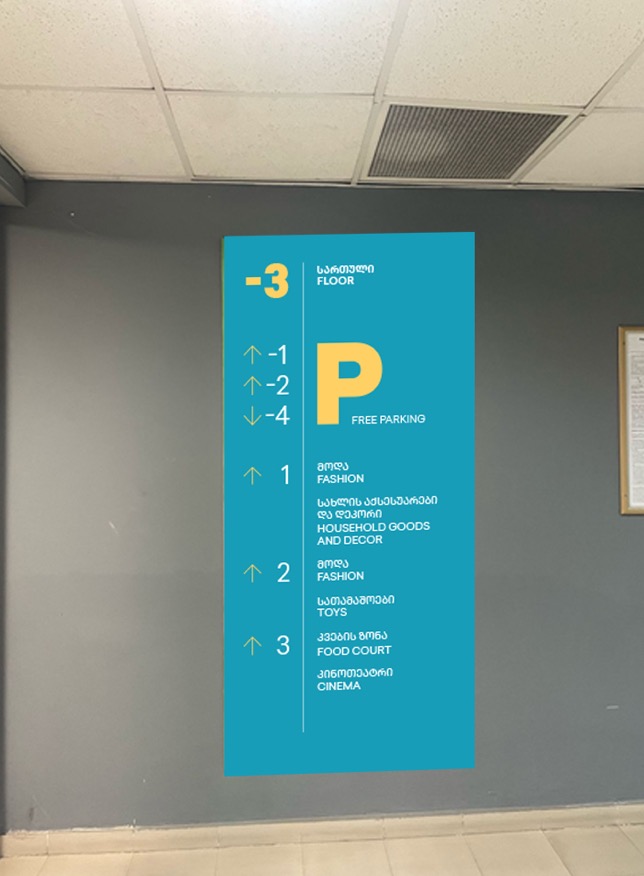 Features:

88*49 cm
Dibond/Pvc
2 pcs
Transparent sticker on escalator glass and similar construction.
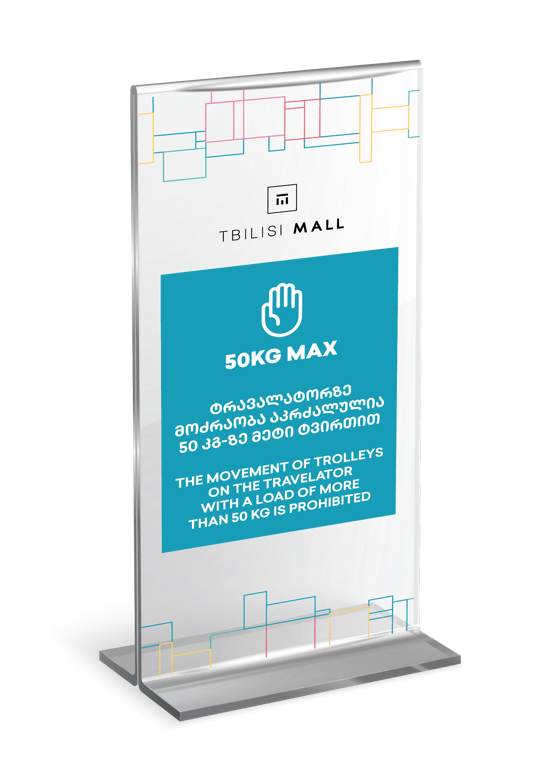 Features:

88*49 cm
Dibond/Pvc
161 pcs
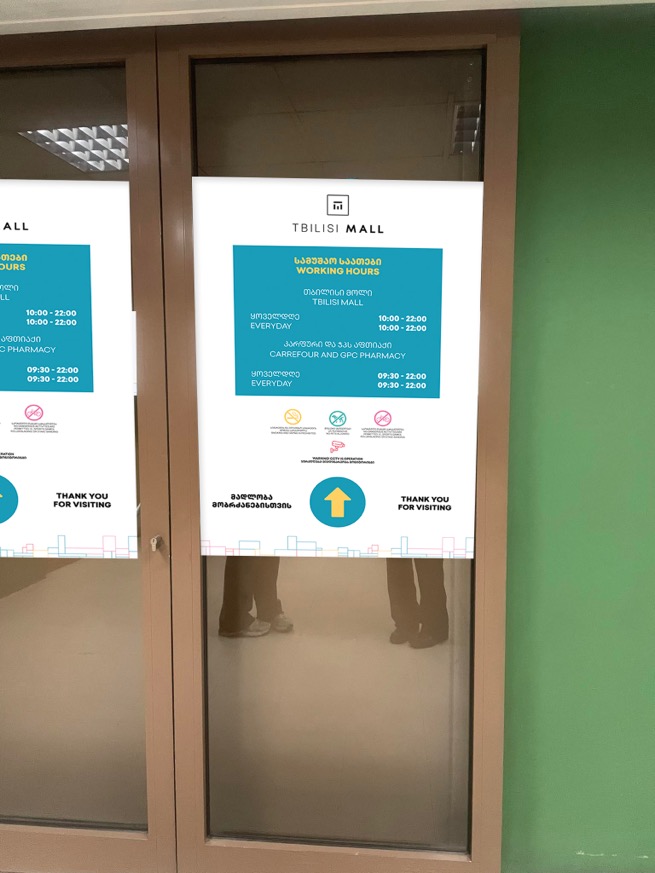 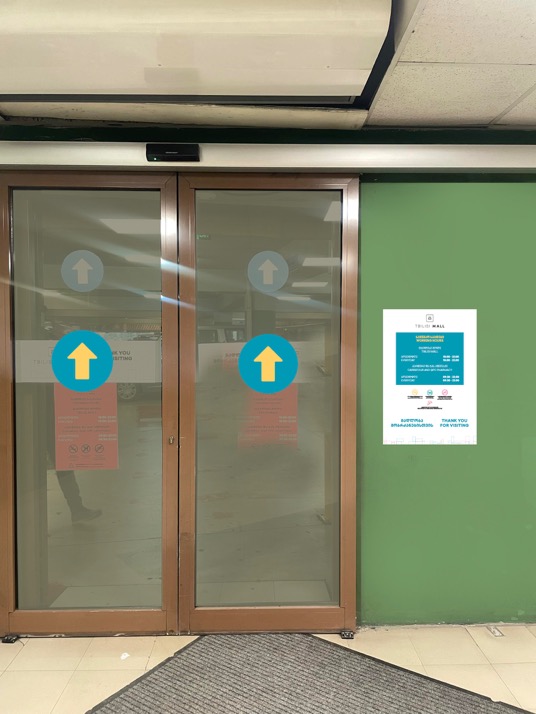 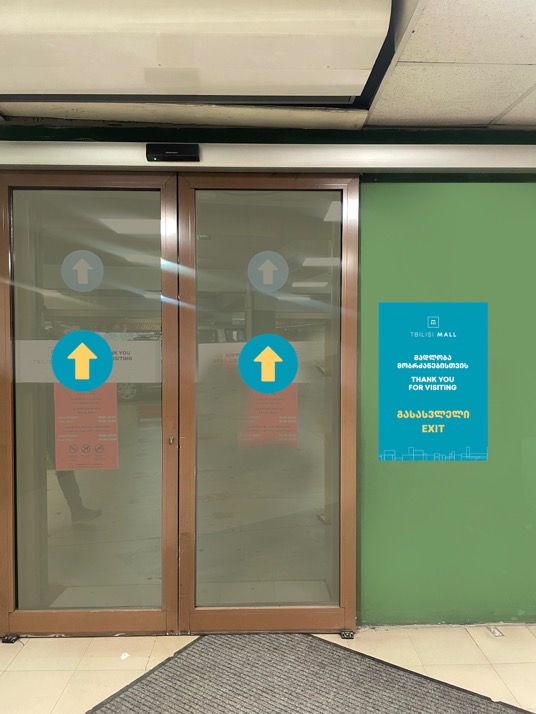 Features:

70*100 cm
Sticker
161 pcs
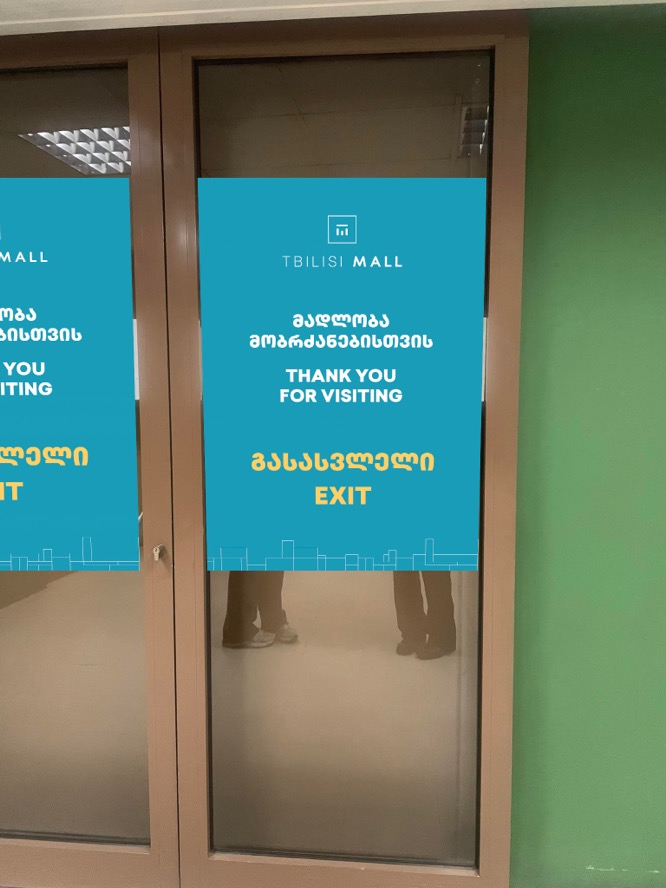 Features:

7*830*52 cm
Dibond/Pvc
1 pc
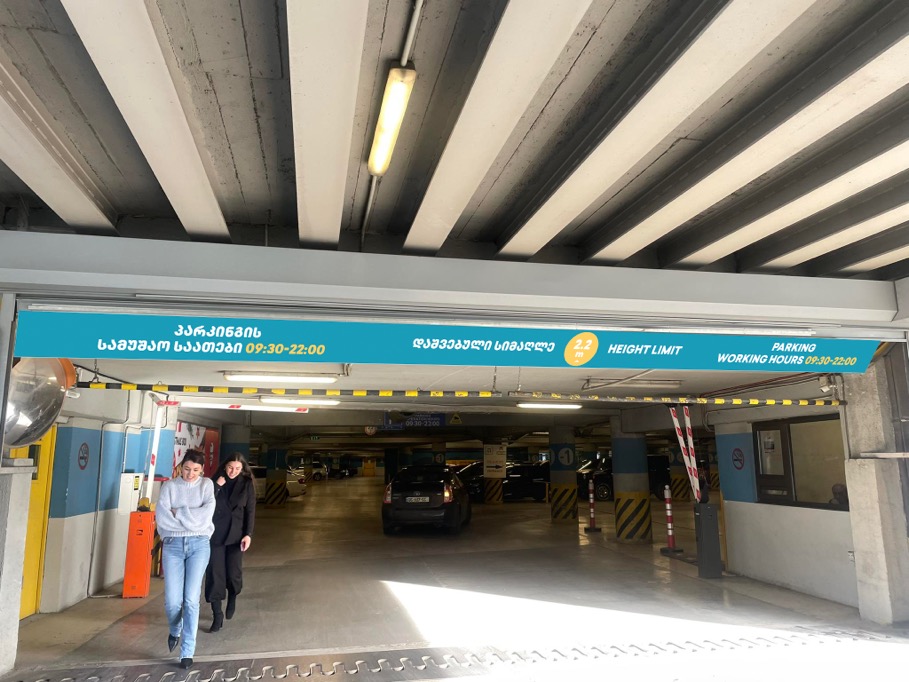 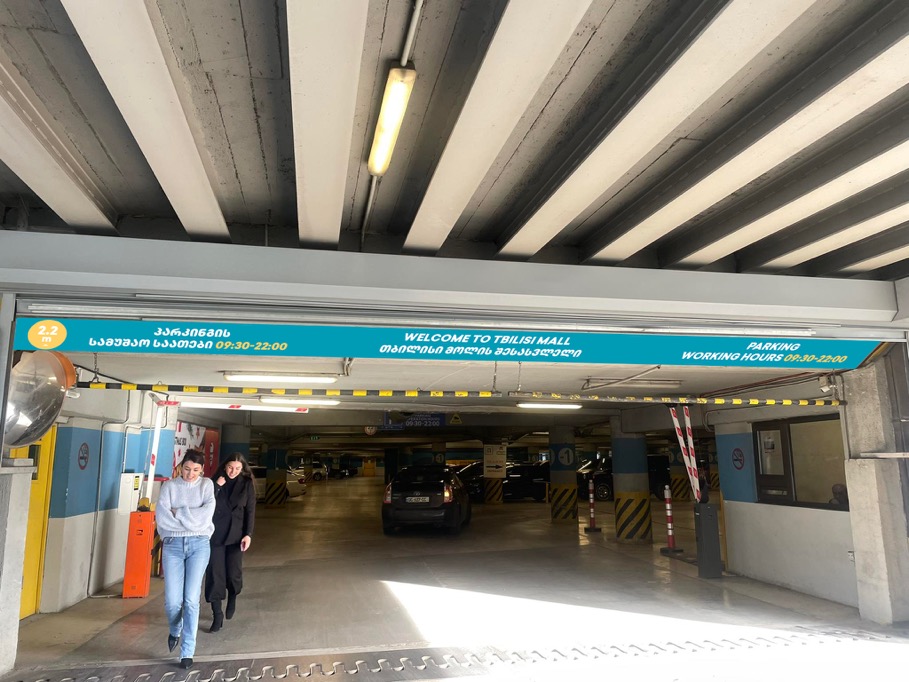 Features:

The previous stickers together
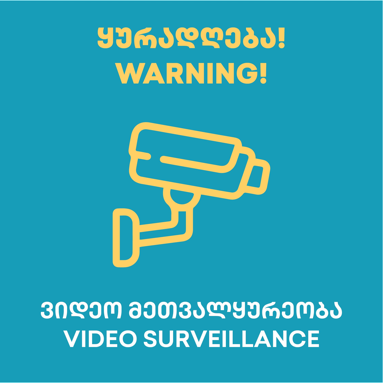 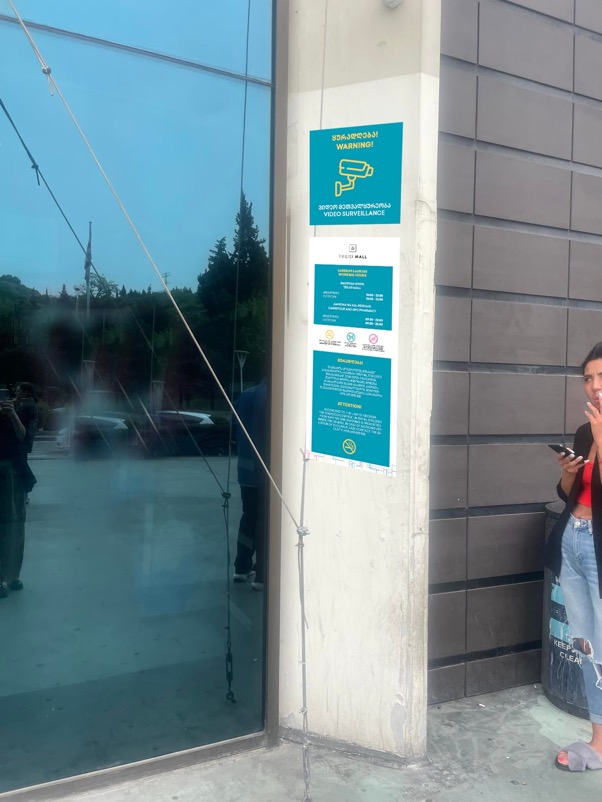 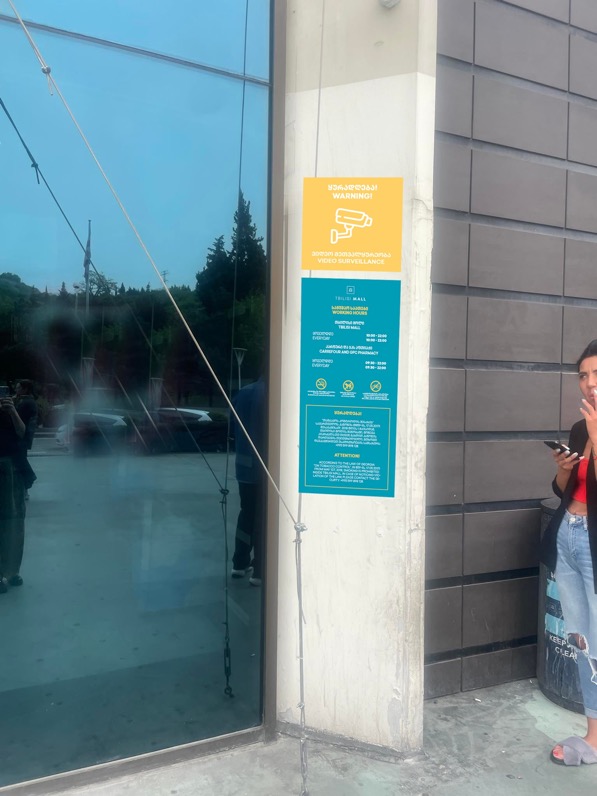 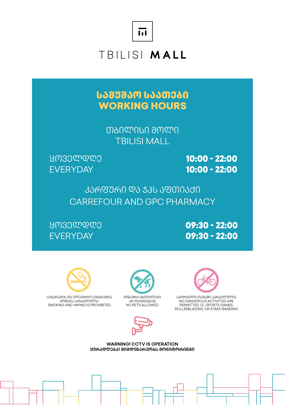 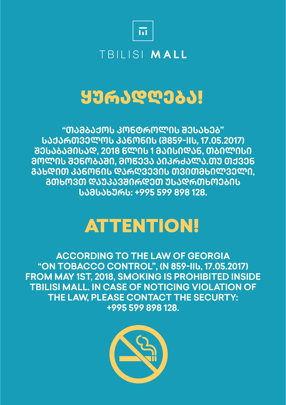 Features:

71*5.5*760 cm
Pvc
3 pcs
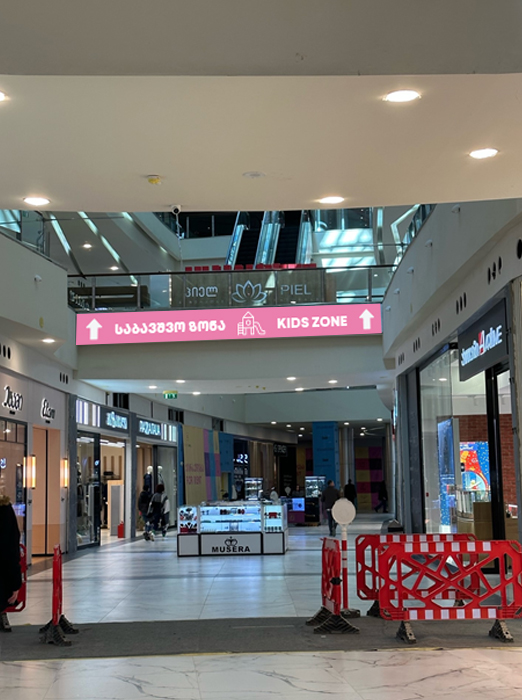 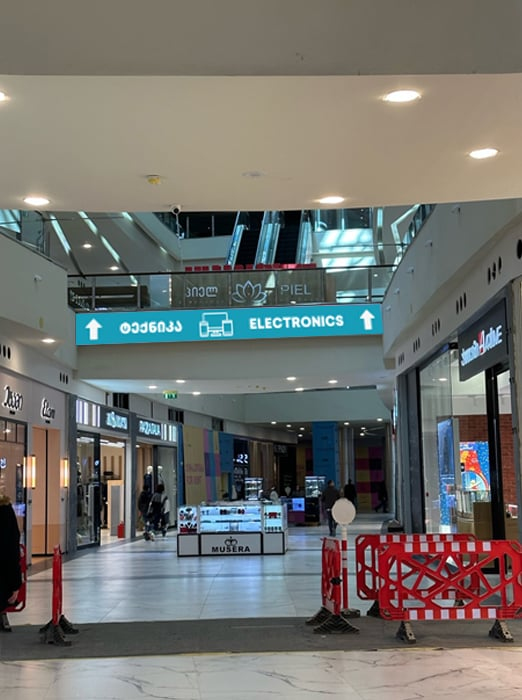 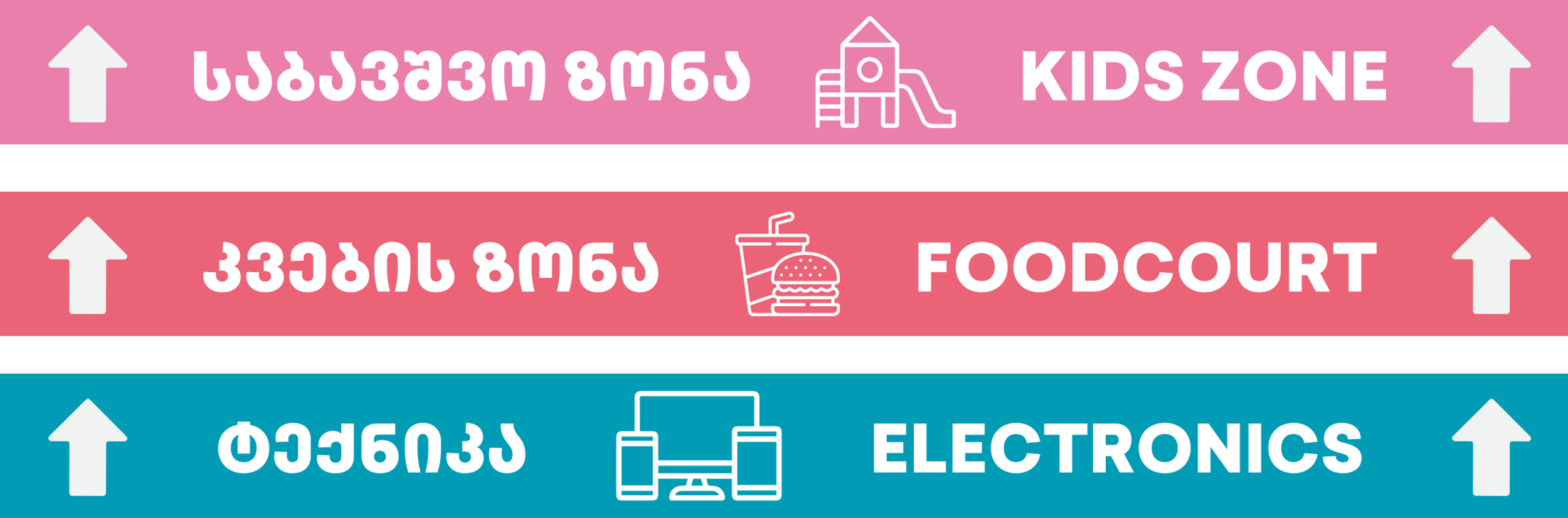 Features:

Triangle arrows - orgmina should remain and sticking
Width 56 cm, Height 29 cm, Height 63 cm
18 pcs
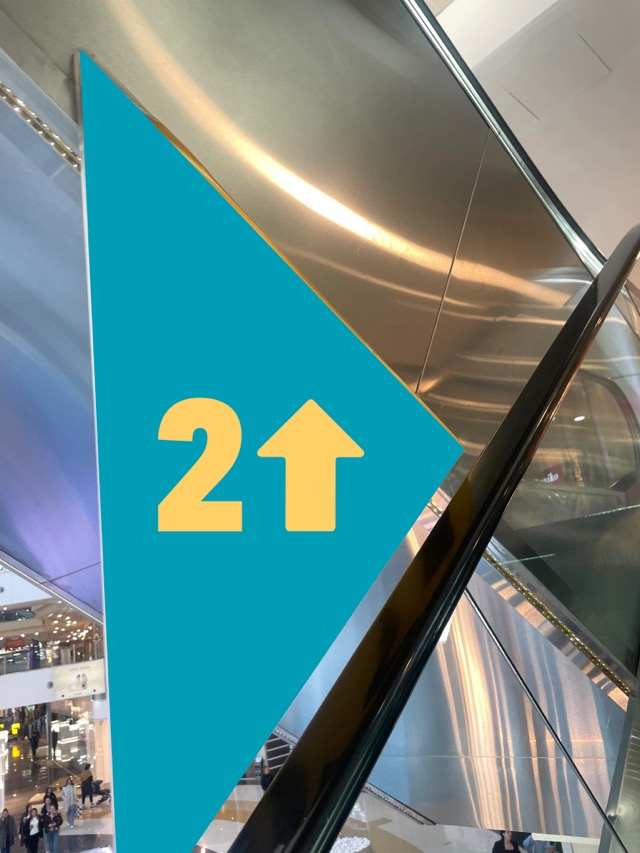 Features:

145*145 cm
PVC sticker
1 pc
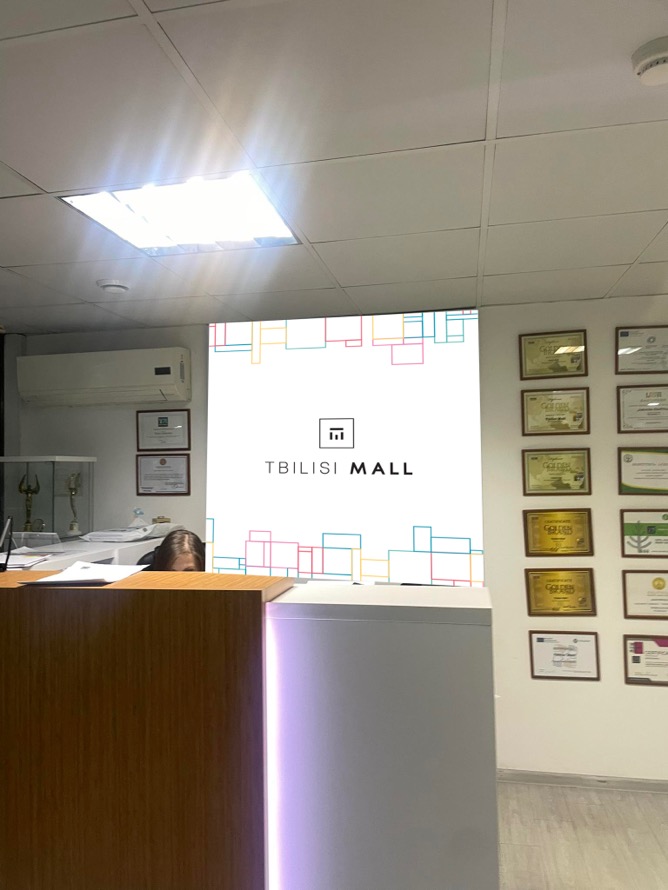 Features:

70*100 cm
Stickes
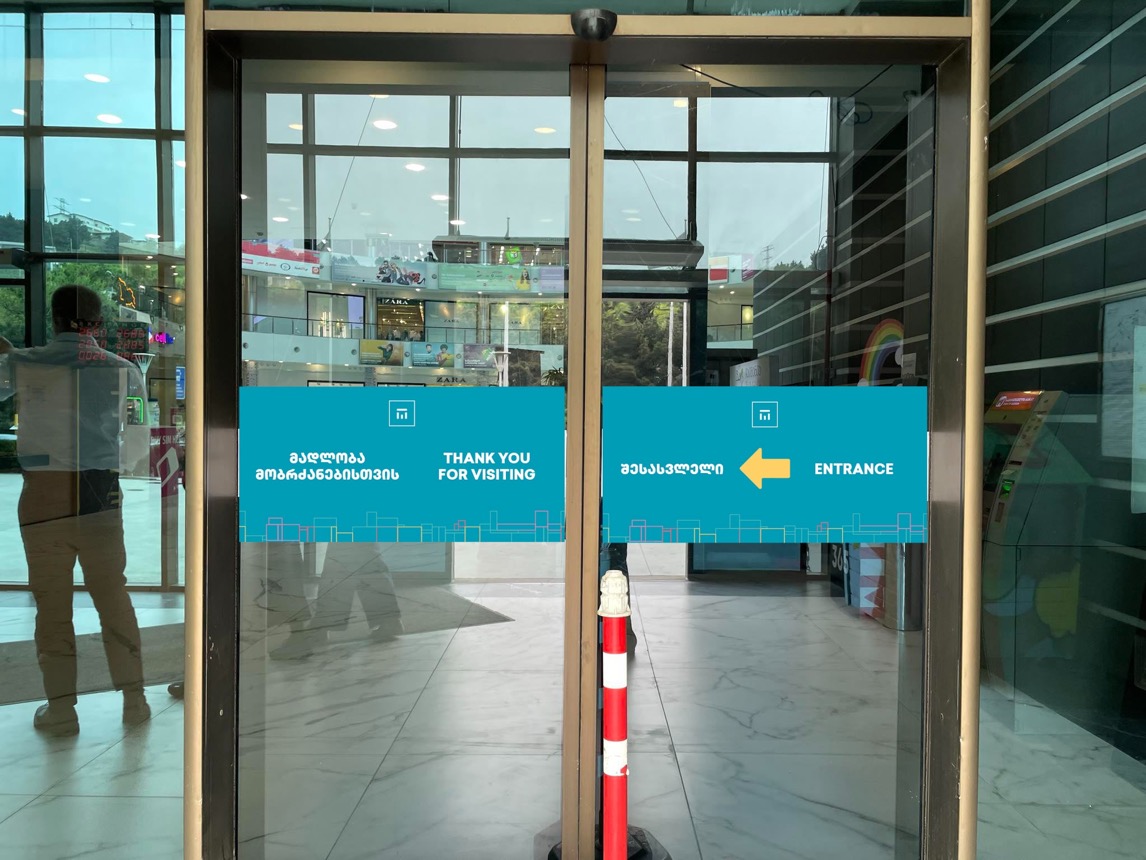 Features:

122*90 cm
Dibond/Pvc
3 pc
PARKING
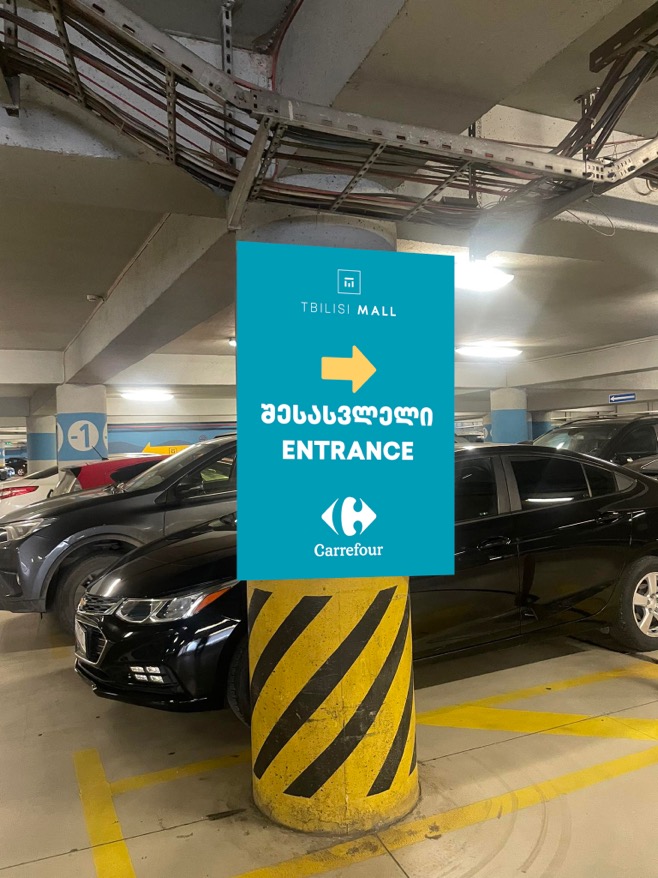 Features:

122*90 cm
Pvc sticker
12 pcs
PARKING
OLD
NEW
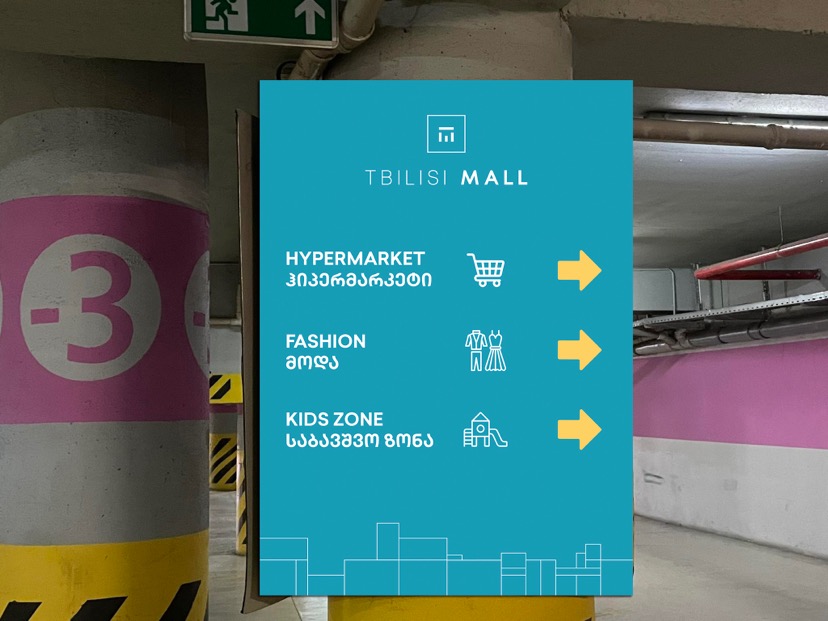 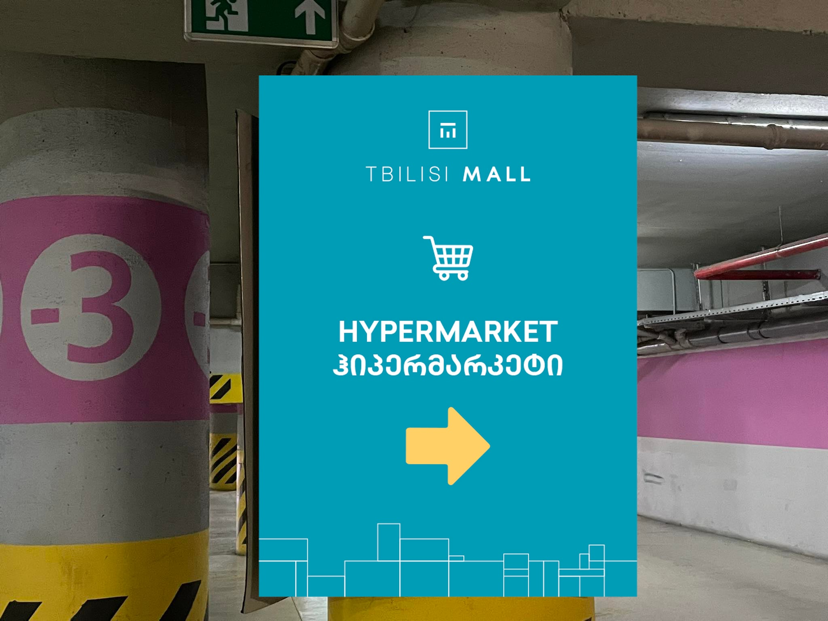 Features:

150*50 cm
PVC sticker
35 pc
PARKING
OLD
NEW
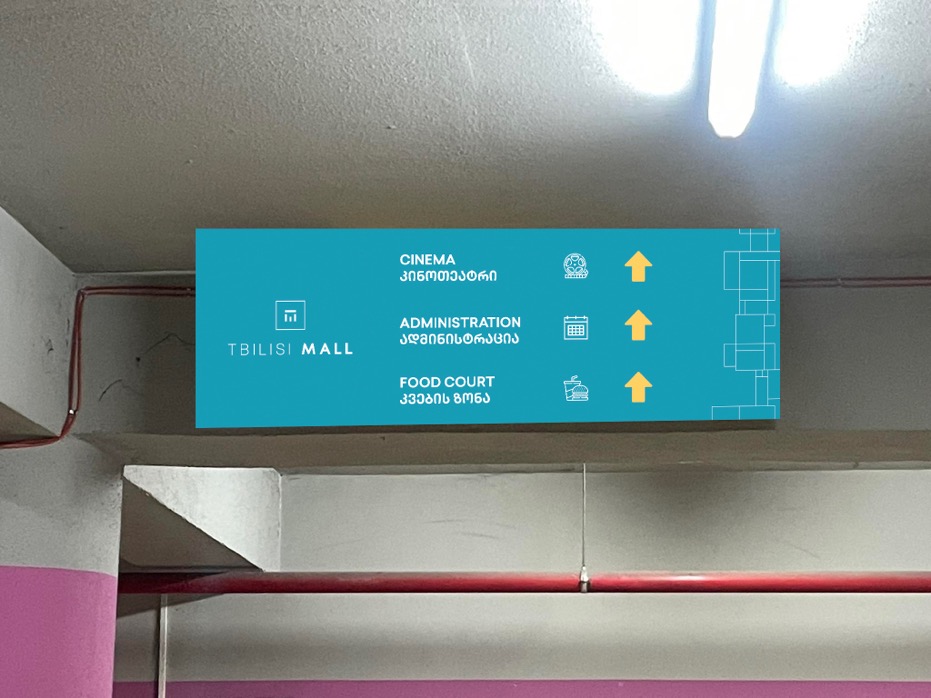 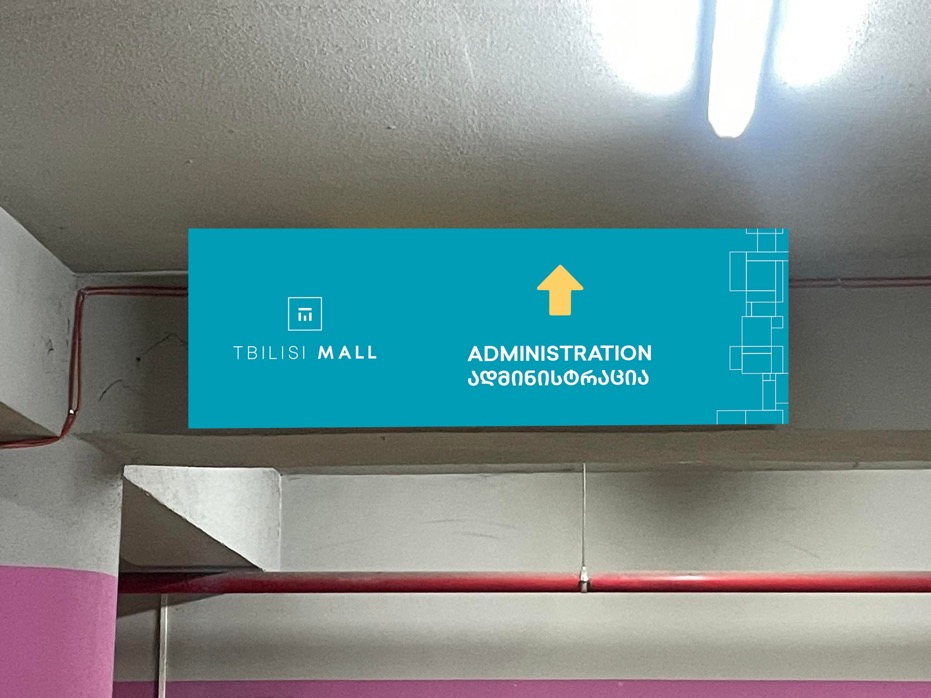 Features:

380*54*88 cm
PVC sticker
40 pcs
PARKING
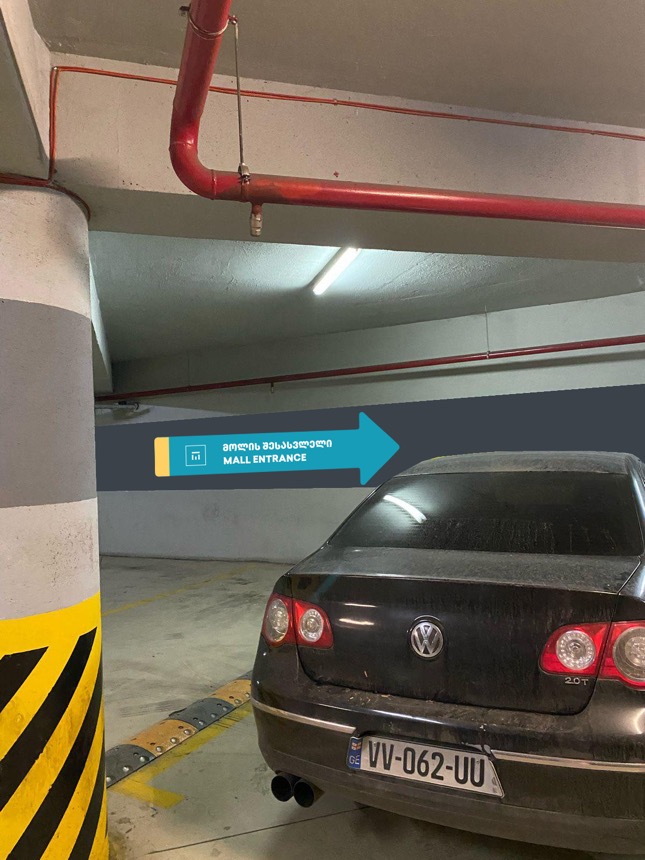 Currently it is all yellow with black lettering. We want to paint in these colors or make a PVC sticker.
Features:

30*260 cm
PVC sticker
4 pcs
PARKING
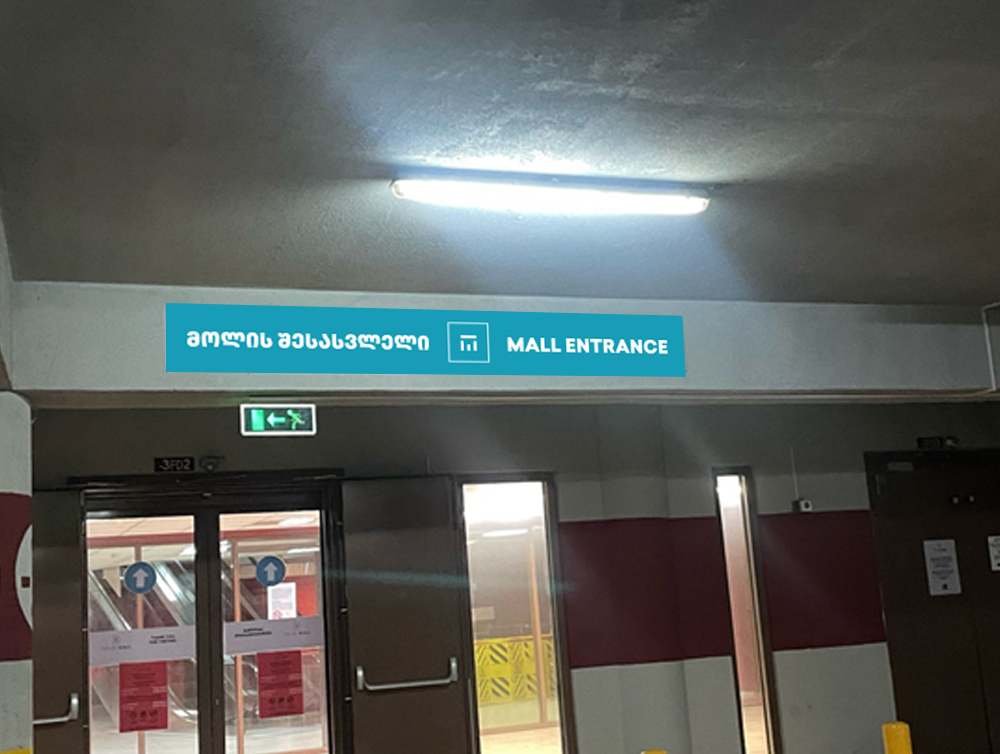 Features:

50*240 cm
PVC sticker
3 pcs
PARKING
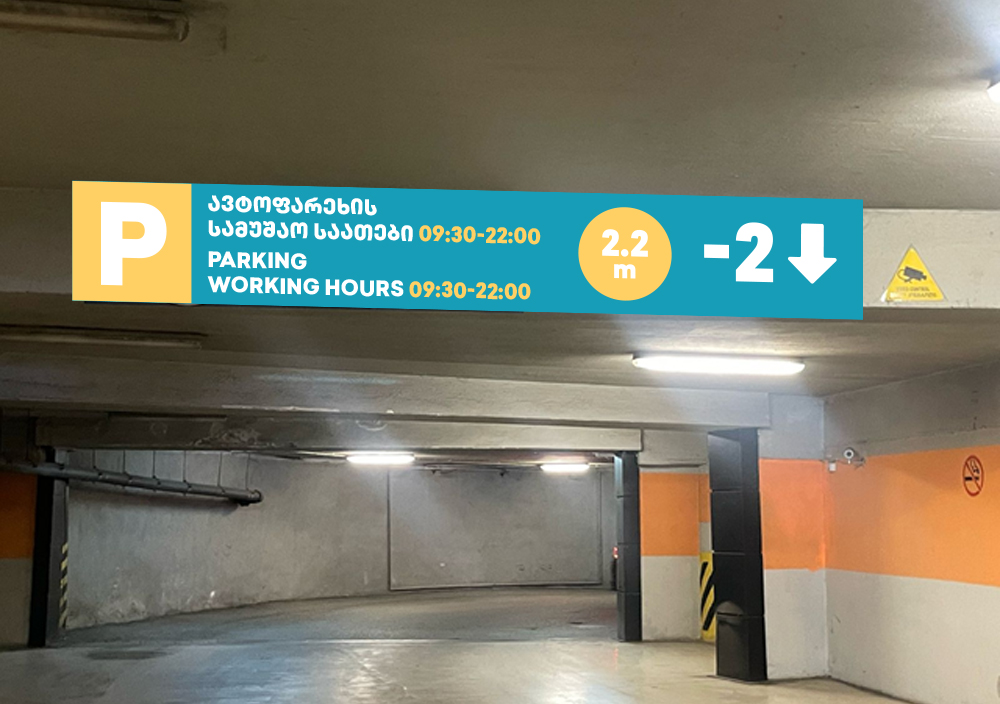 Thank you.
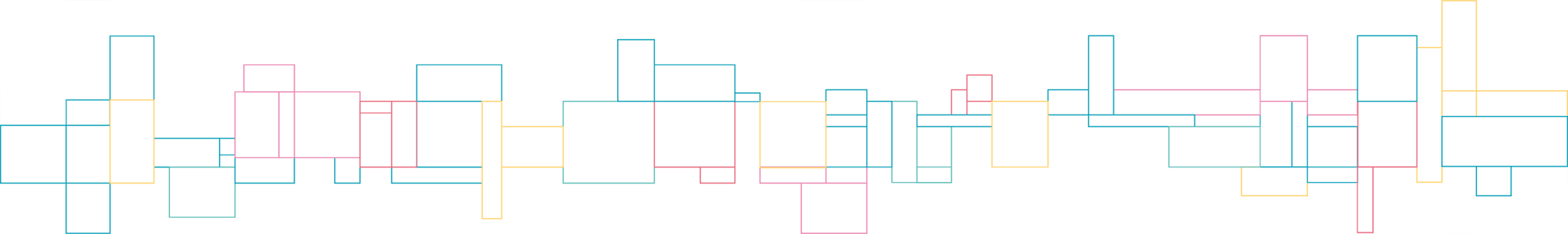